LIPIDY	Michaela Jurčáková & Radek Durna
Fyziologie živočichů – cvičení, katedra biologie, PedF MU
1
LIPIDY
Přírodní organické látky rostlinného, živočišného i mikrobiálního původu nerozpustné ve vodě, ale rozpustné v organických nepolárních rozpouštědlech (benzin, chloroform, toluen, ether)
Estery vyšších mastných kyselin s alkoholy. 
VMK + alkohol  lipid + voda
Fyziologie živočichů – cvičení, katedra biologie, PedF MU
2
Výskyt lipidů
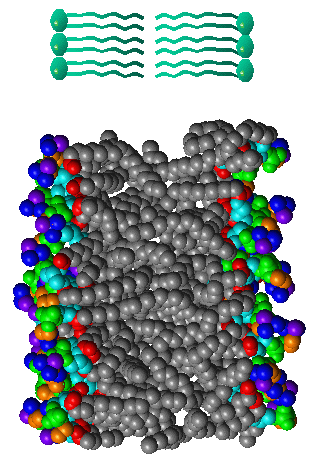 přítomny ve všech buňkách
nervová tkáň (myelin)
tuková tkáň
součást biomembrán
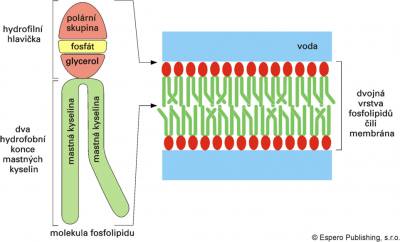 Fyziologie živočichů – cvičení, katedra biologie, PedF MU
3
Význam lipidů
Zdroj a rezerva energie	- nejvýznamnější zdroj energie v potravě 				  při malém objemu (potravy)
					(1 g = 9 kcal = 38 kJ)
				 energie v 1 g (Machová, 2002)

Strukturní funkce		- biomembrány, tukové tkáně
Ochranná funkce		- mechanická i tepelná (izolace)
Rozpouštědlo			- vitaminy, hormony, barviva, léčiva
Přenos podnětů		- tvoří základ myelinové vrstvy, zlepšují 					  a zrychlují vedení vzruchů
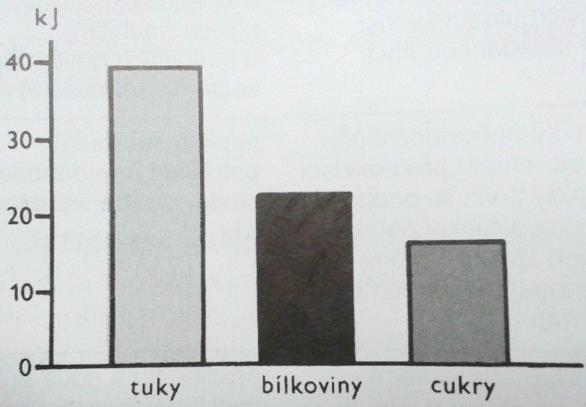 Fyziologie živočichů – cvičení, katedra biologie, PedF MU
4
Rozdělení lipidů
Jednoduché	acylglyceroly	tuky
		oleje 
vosky
Složené 	fosfolipidy 
	glykolipidy
Odvozené	vitaminy, isoprenoidy – terpenoidy a steroidy
Fyziologie živočichů – cvičení, katedra biologie, PedF MU
5
Jednoduché lipidy
Kromě zbytku mastné kyseliny a alkoholu neobsahují žádnou jinou složku  jsou tvořeny pouze estery

1. Acylglyceroly - ester VMK + glycerol 


Tuky – živočišného původu, tuhé
nebo mazlavé, obsahují převážně nasycené kyseliny
(potravinářství, kosmetika, lékařství)
Oleje – rostlinného původu, kapalné, obsahují nenasycené kyseliny
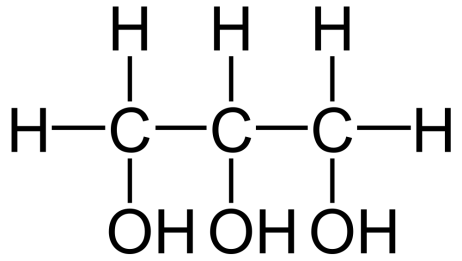 Fyziologie živočichů – cvičení, katedra biologie, PedF MU
6
Vyšší mastné kyseliny (VMK)
kyselina palmitová		(CH3(CH2)14COOH)
C15H31COOH
kyselina stearová		(CH3(CH2)16COOH)
C17H35COOH
kyselina olejová		CH3(CH2)7-CH=CH-(CH2)7COOH
				C17H33COOH
Fyziologie živočichů – cvičení, katedra biologie, PedF MU
7
Vlastnosti tuků
Žluknutí
znehodnocování tuků vlivem vlhka a tepla za účasti kyslíku a mikroorganismů
nenasycené MK se štěpí na aldehydy, ketony a nižší zapáchající kyseliny

Ztužování
Proces hydrogenace nenasycených MK přítomných v rost. olejích  vznik nasycených MK a oleje přechází v tuhé tuky (vyšší odolnost vůči žluknutí, bez zápachu)
Fyziologie živočichů – cvičení, katedra biologie, PedF MU
8
Jednoduché lipidy
2. Vosky - ester VMK + jednosytný nenasycený alkohol
	cetylalkohol 	C16H33OH
	stearylalkohol 	C18H37OH
				myricylalkohol  C30H61OH
živočišné – včelí vosk, lanolín, vorvaňovina
rostlinné – kutin, palmový vosk

Využití:	kosmetika (rtěnky, depilátory, šampony)	farmaceutický průmysl, 			lékařství
Fyziologie živočichů – cvičení, katedra biologie, PedF MU
9
Složené lipidy
VMK + alkohol + (H3PO4 nebo cukerná složka např. GLU)

H3PO4 - fosfolipidy - ve všech typech buněk, biomembrány a neuronové obaly, myelinové pochvy
výskyt: žloutek, plody sóje, játra, ledviny

Cukerná složka - glykolipidy - přítomny ve všech tkáních, dominují v CNS, imunologická funkce
výskyt: buněčné membrány, šedá mozková kůra
Fyziologie živočichů – cvičení, katedra biologie, PedF MU
10
Odvozené lipidy
Cholesterol
zoosterol
buď příjmem v potravě nebo syntézou z Acetyl-CoA
Funkce:	strukturální součást BM
výchozí látka pro tvorbu steroidních hormonů
výchozí látka pro syntézu žlučových kyselin
nezbytný pro syntézu všech lipoproteinů ve střevě a játrech

Negativa:	žlučové kameny, ateroskleróza
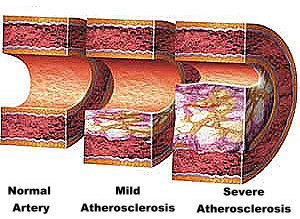 Fyziologie živočichů – cvičení, katedra biologie, PedF MU
11
Hladina cholesterolu v krvi
Celkový cholesterol: 2,9-5,00 mmol/l celkový cholesterol, rozhodující jsou jednotlivé frakce: HDL cholesterol, LDL cholesterol, TG triacylglyceroly .

TG: 0,45-1,70 mmol/l – triacylgylceroly, patří mezi aterogenní lipidy, tj. zhoršují aterosklerózu. Mohou se zvyšovat např. u diabetiků při velkém příjmu fruktózy z ovoce, čím nižší tím lepší. Jejich zvýšená hodnota je velmi častá při poruše lipidového metabolismu.

HDL: 1,20-2,70 mmol/l – cholesterol o vysoké hustotě, lidově zvaný hodný cholesterol. Je dobré ho mít co nejvyšší. HDL stoupá pravidelnou fyzickou aktivitou. V současnosti brána vysoká hodnota HDL jako téměř nejdůležitější prognostický rizikový faktor.

LDL: 1,20-3,00 mmol/l –cholesterol o nízké hustotě. LDL je proaterogenní, podílí se na vzniku aterosklerózy. Pamatujte si ho jako „líný“ cholesterol. LDL vezme tukové částečky a nacpe je do cévní stěny, ze které se stane rigidní trubice namísto pružné cévy. Cílem je ho mít LDL co nejnižší. LDL je částečně ovlivnitelný stravou.
Fyziologie živočichů – cvičení, katedra biologie, PedF MU
12
Příjem tuků (MK)
DDP  30 % z celkové přijaté energie za den (u fyzicky aktivních jedinců až 35 %)
70-100 g tuku/den
Fyziologie živočichů – cvičení, katedra biologie, PedF MU
13
Obsah tuků v potravinách Tabulka byla převzata z knihy Praktická nefrologie V. Teplana, Grada Publishing 1998
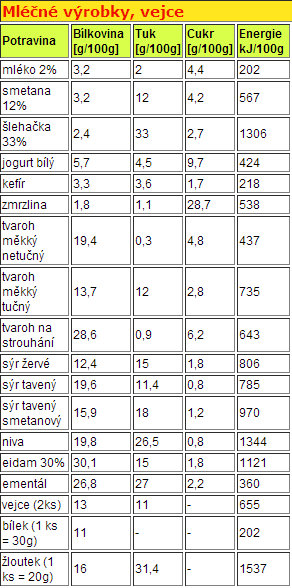 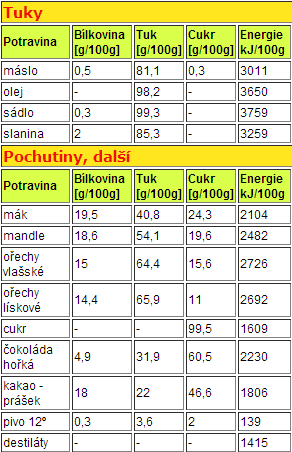 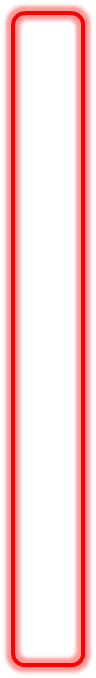 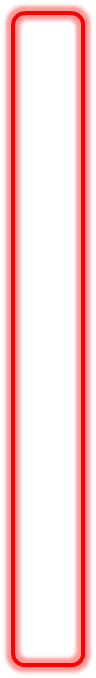 Fyziologie živočichů – cvičení, katedra biologie, PedF MU
14
DĚKUJEME
Zdroje:
MACHOVÁ, Jitka. Biologie člověka pro učitele. Vyd. 1. V Praze, c2002, 269 s. ISBN 80-718-4867-0.

Výživové tabulky. SMRŽOVÁ, Jana. Nefrologie: Pro život s ledvinami i bez nich [online]. [cit. 2013-11-12]. Dostupné z: http://www.nefrologie.eu/cgi-bin/main/read.cgi?page=vyzivove_tabulky

Míšin sešit ;-)
Fyziologie živočichů – cvičení, katedra biologie, PedF MU
15